Світла пам’ять…
Присвячена воїнам-інтернаціоналістам, які загинули в афганській війні
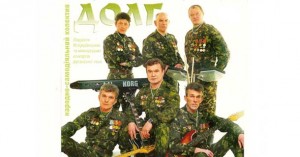 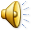 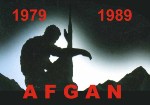 Ніхто не забутий – ніщо не забуто.
Але  щоб  не забути – потрібно пам’ятати.
А щоби пам’ятати – потрібно знати.
АФГАНСЬКА  ВІЙНА (1979-1989)-
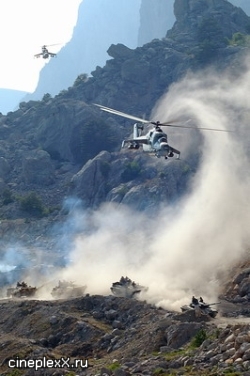 Війна. Чужа. Неждана .Непотрібна.

Геройство. Біль. Дочасна сивина.

Прокляття чаша випита до дна.

Жорстока таша. Вибухоподібна.
25 річниця із дня закінчення афганської війни
15 лютого 2014 року
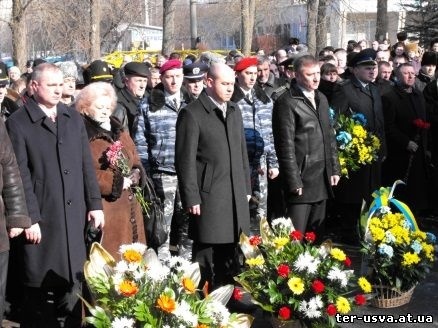 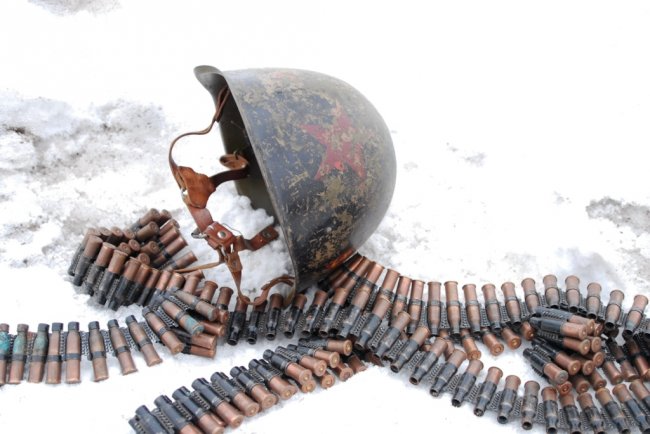 В Афганістан радянські війська   офіційно увійшли в грудні 1979 року. І тільки 15 лютого 1989 року останній радянський солдат покинув землю Афганістану. В цій війні постійно була задіяна ціла армія (40-а ), за 9 років через Афганістан пройшло не менше півтора міліоно людей, це була війна, недивлячись на то що юридично наша країна не знаходилась в стані війни.
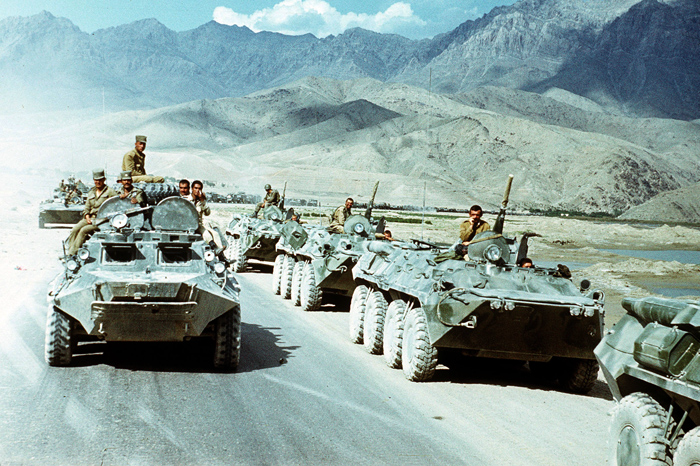 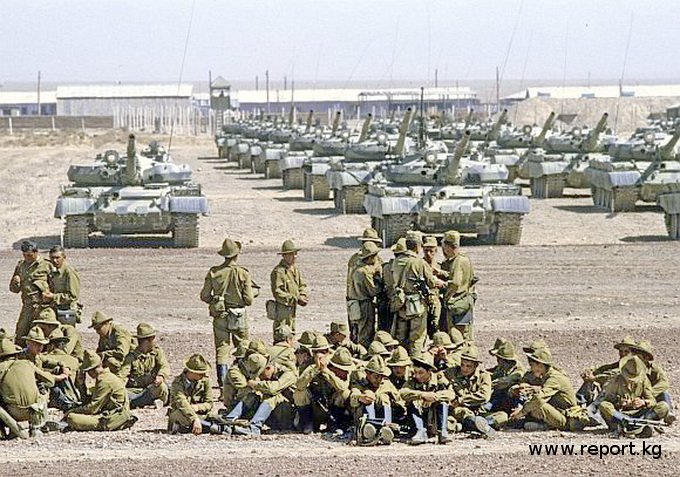 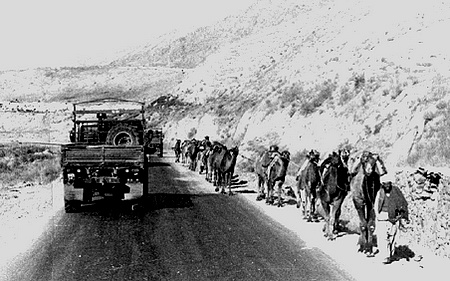 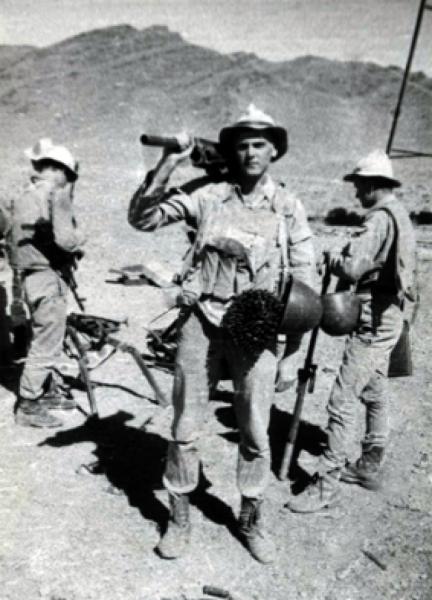 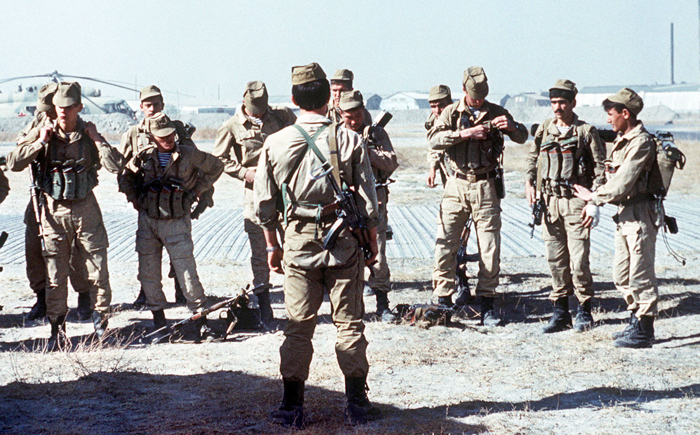 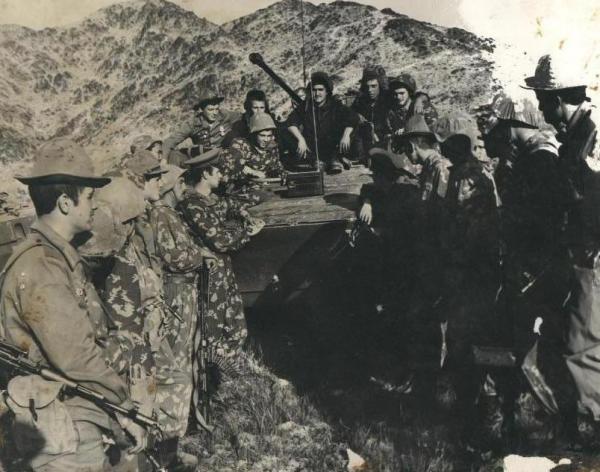 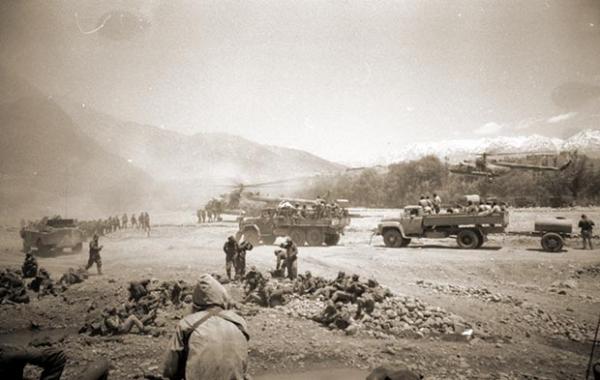 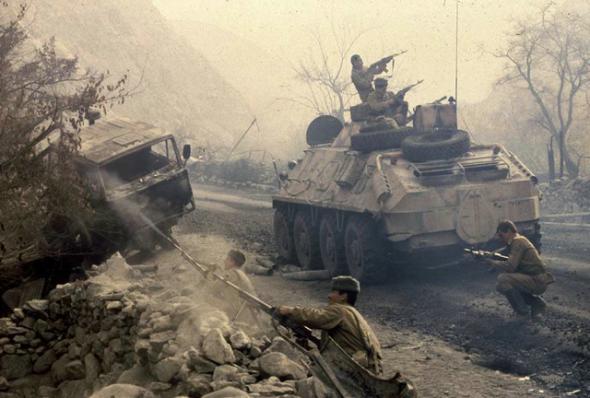 Світла пам’ять
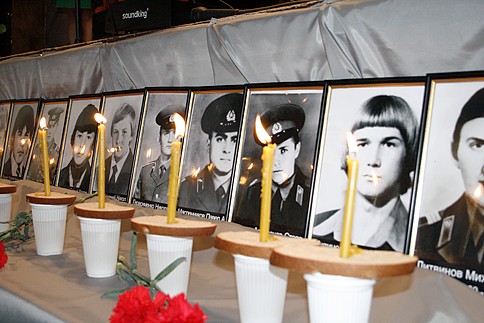 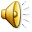 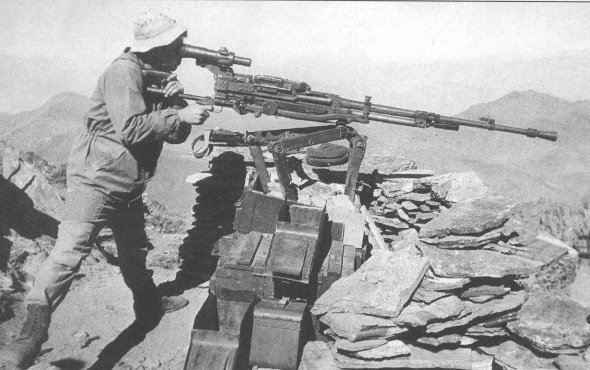 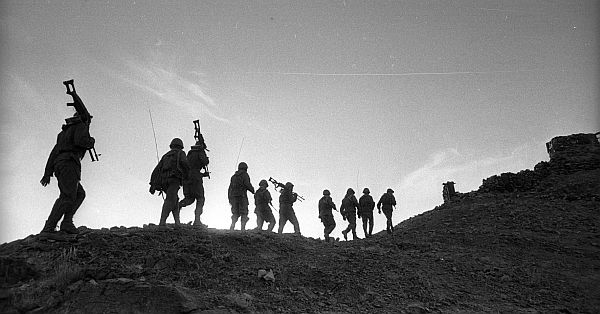 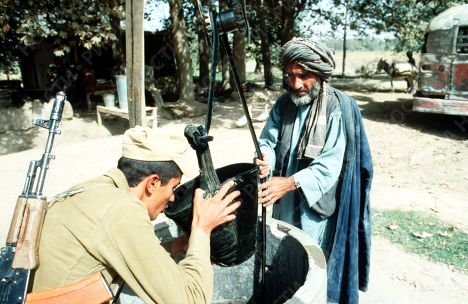 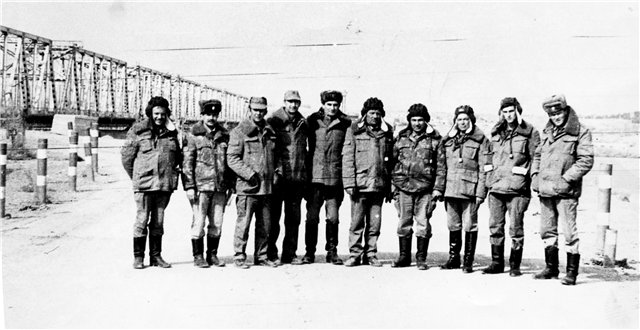 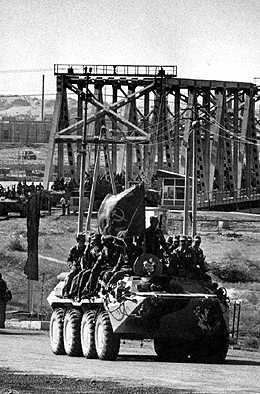 Ви йшли.
           Вас просили залишитися..
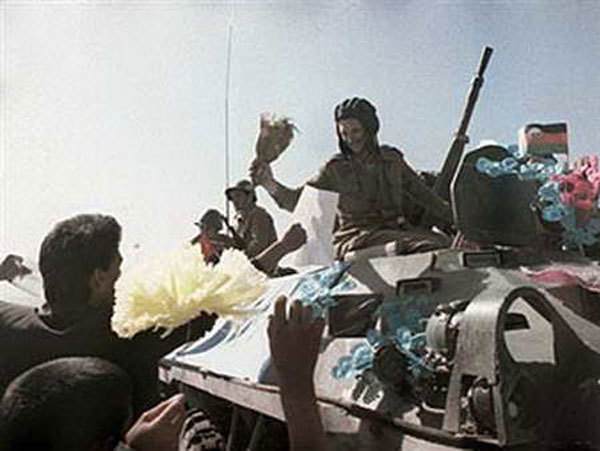 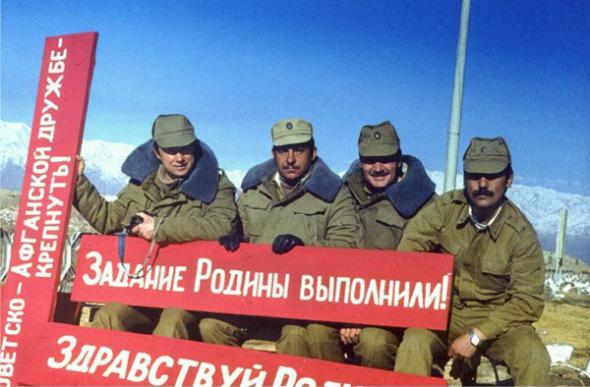 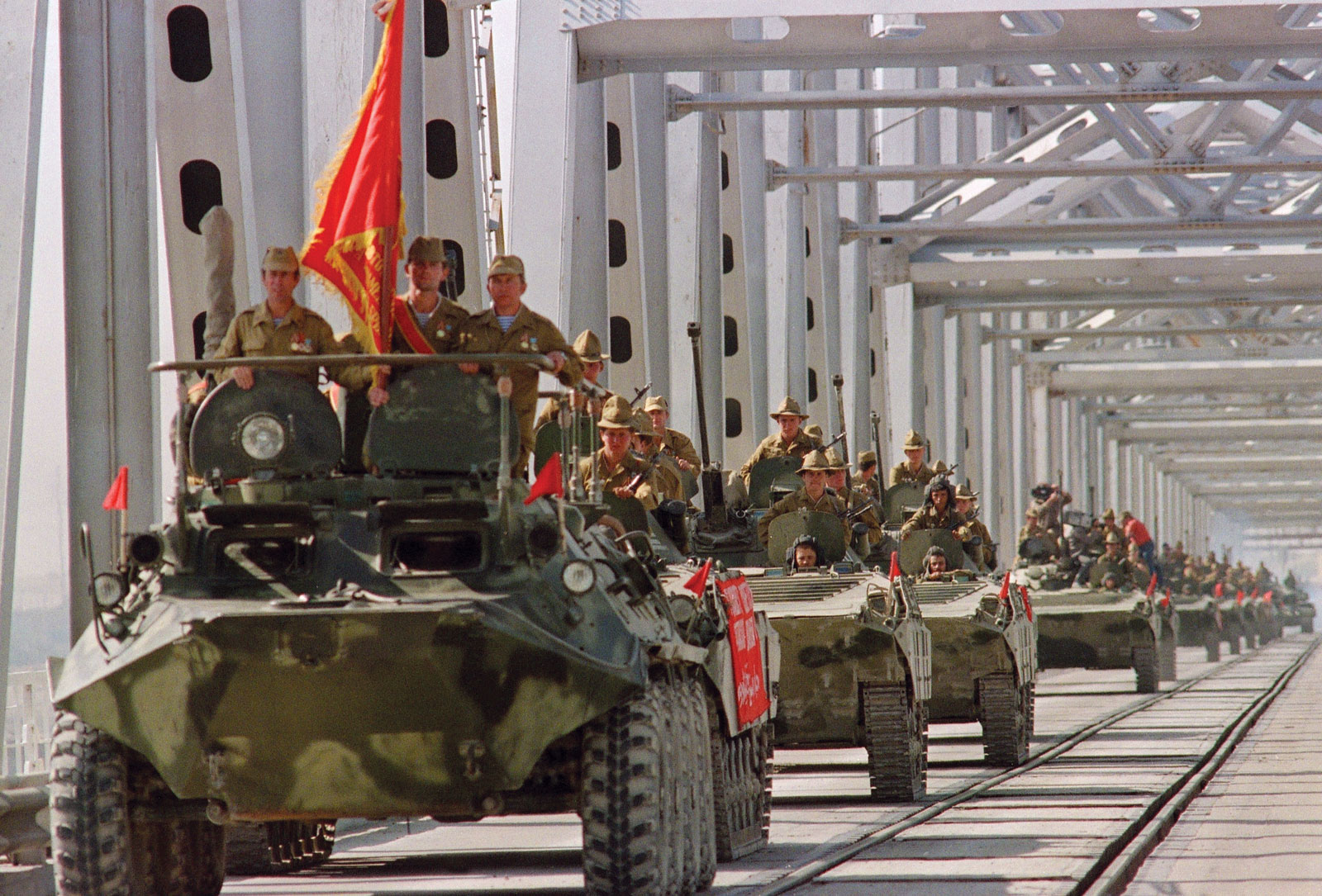 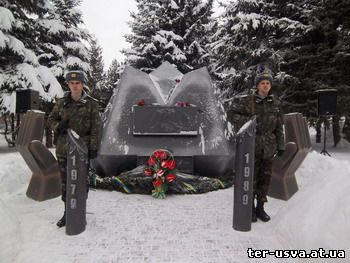 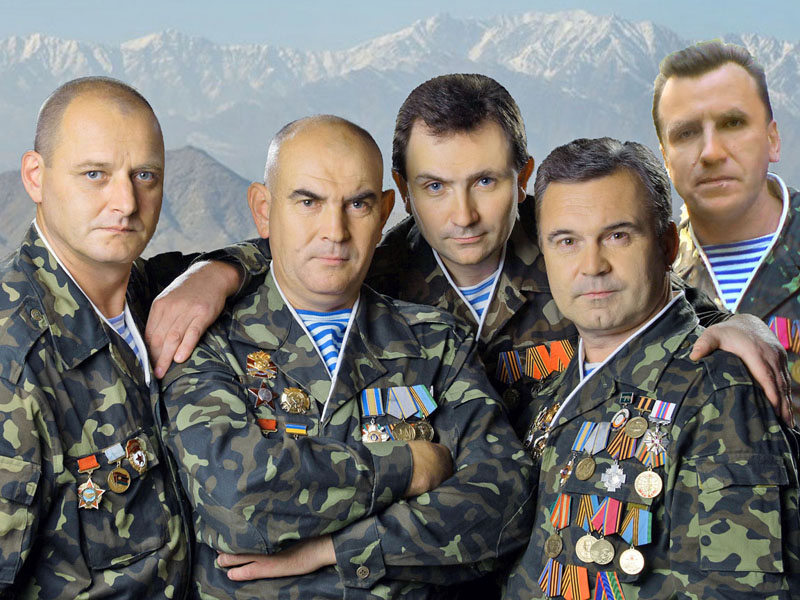 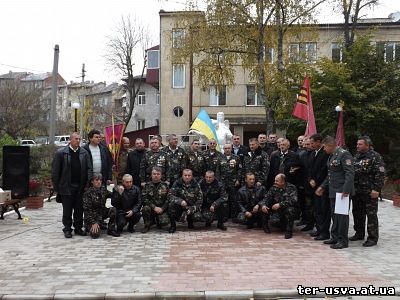 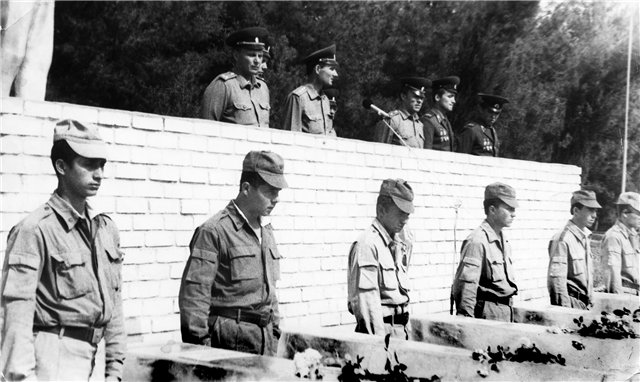 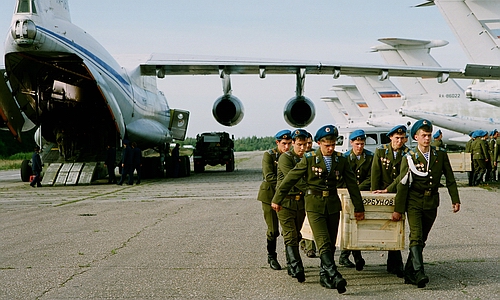 ГРУЗ – 200
Життя продовжується
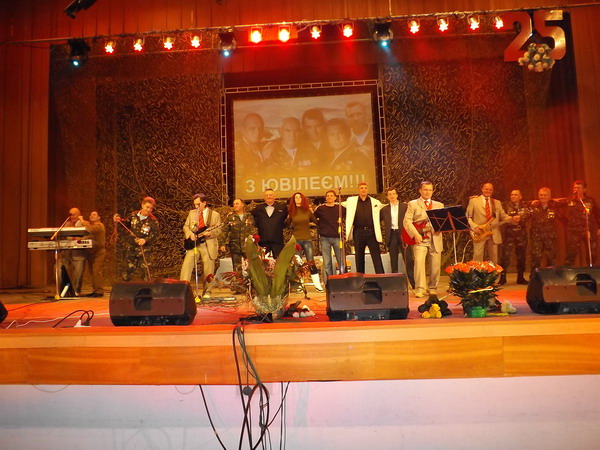 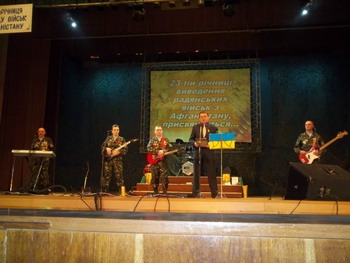 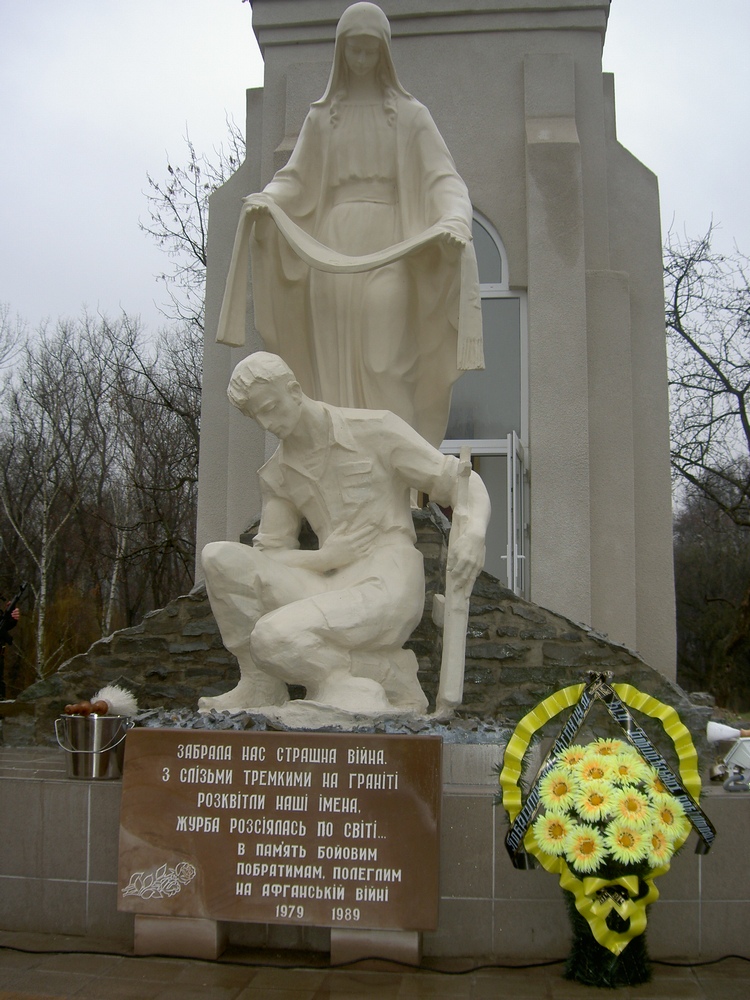 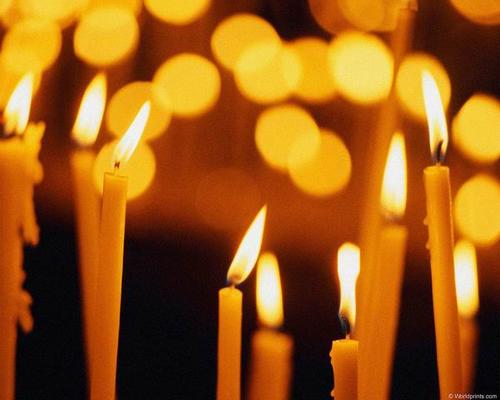 Вічна пам’ять загиблим.
Вічна слава – живим..
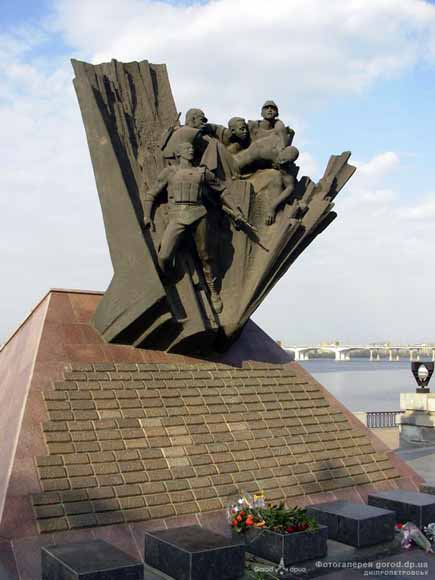 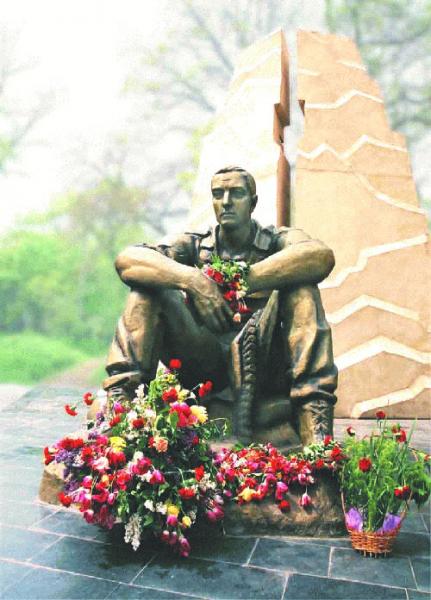 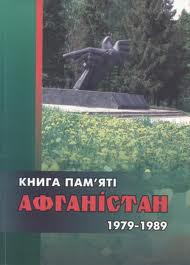 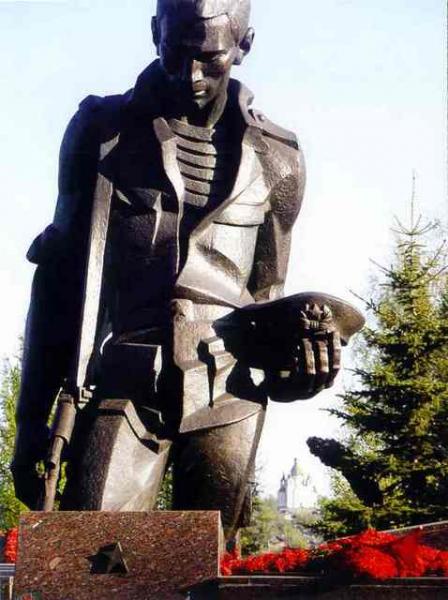 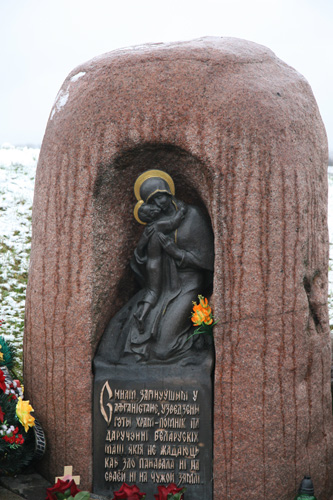 Летять, відлітають у вічність роки…
Хвилина мовчання, хвилина мовчання
Пекуча й терпка, як сльоза
Хвилина мовчання – у ній наша любов і гроза.
Як подвиг полеглих,
Священна хвилина мовчання.
Краще миру може бути тільки мир!
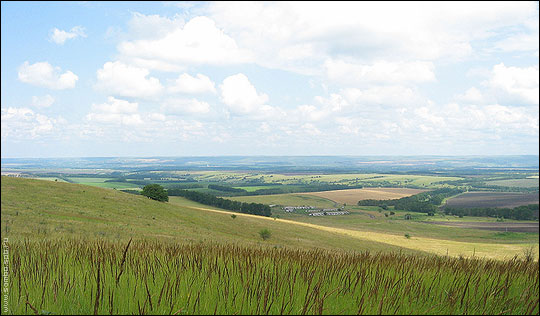 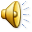